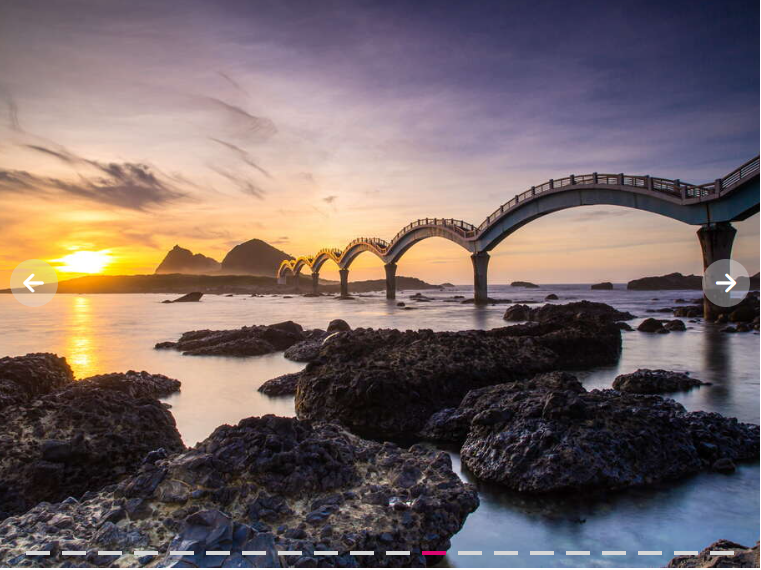 國立成功商業水產職業學校
學校基本資料與周邊環境簡介
報告人：校長邱申寶琪
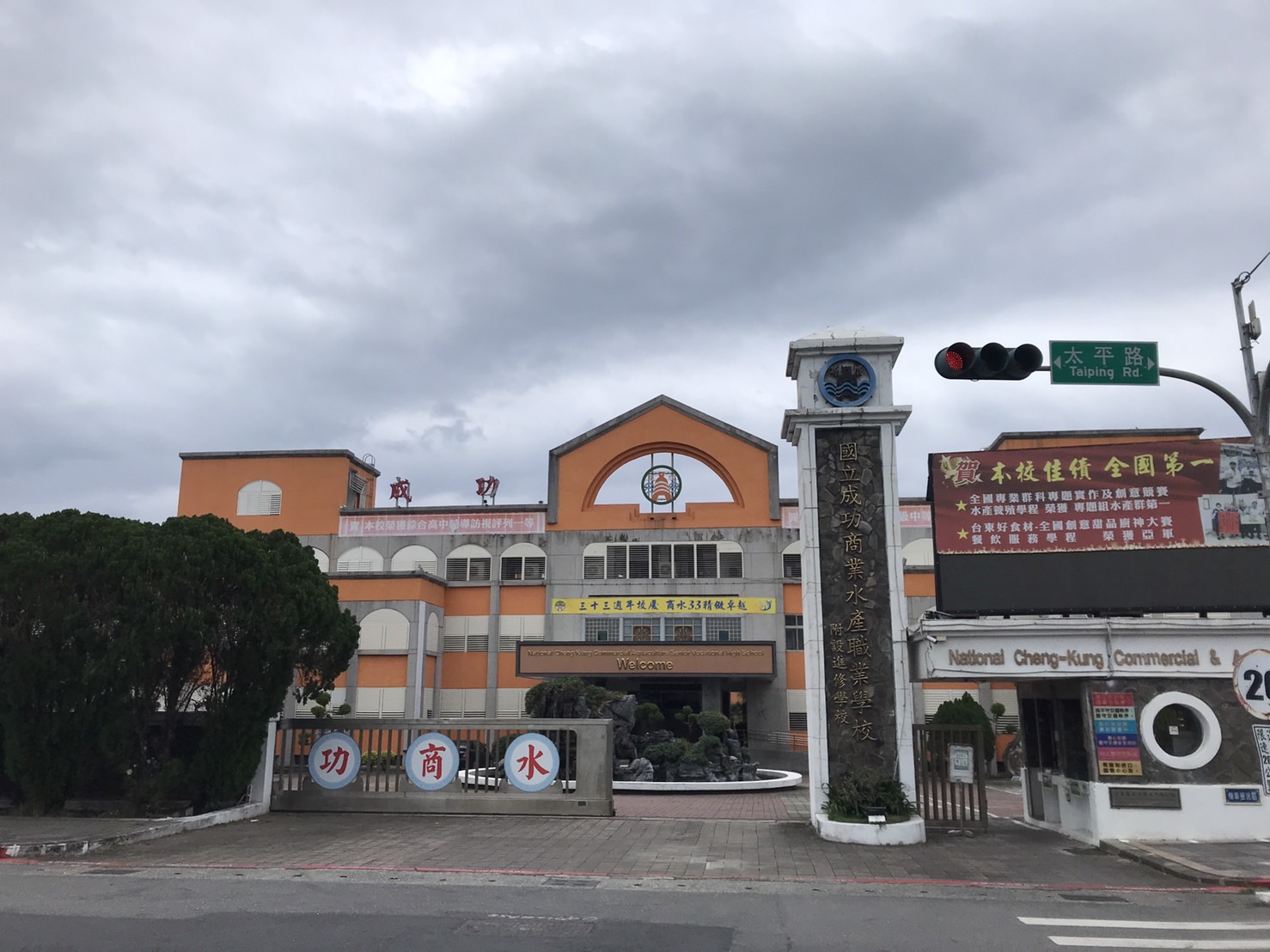 學校環境簡介
學校簡介
112學年度全校教職員工生交通方式統計表
2
1
3
本校地理位置
國立成功商業水產職業學校
地址：台東縣成功鎮太平路52號
教職員：72人
學生：102人
合計：174人
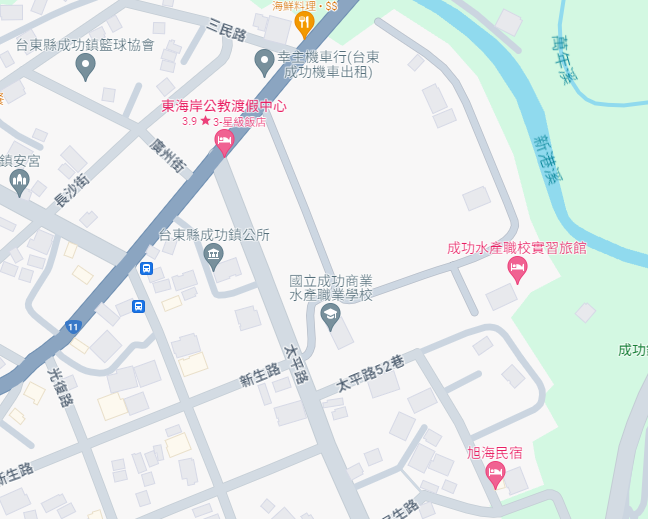 本校交通要道
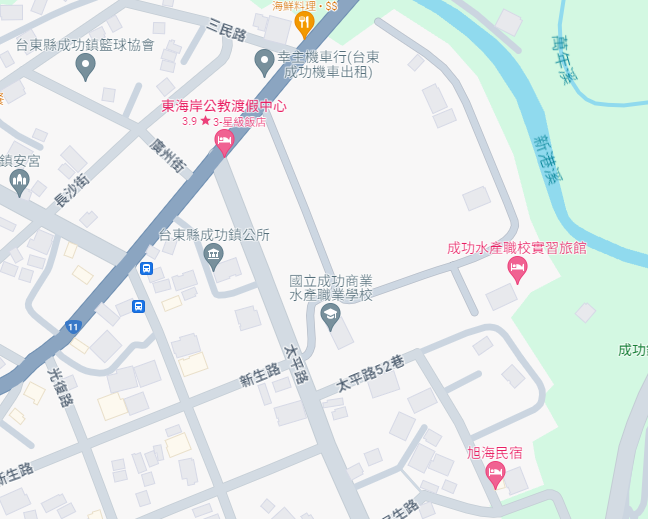 台11線為花東海線主要行車道路
，太平路為學校主要出入口。
大眾運輸工具(學生交通車)
樟原
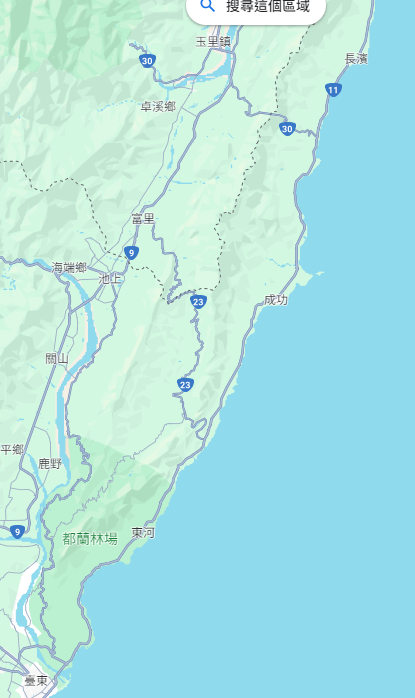 本校南、北僅有興東客運可搭乘，因此；每學年均申請學生專車補助，目前每學期共四線：每日學校往台東市、樟原、泰源及假日前台東火車站專線。
成功商水
泰源
台東火車站
台東市